Ag Teacher Contact Info:Mrs. Brummond (281) 705-2479
Mr. Brummond (281) 705-2482
Mr. Bill (832) 771-3978
Mr. Spence (713) 201-6448
Klein FFA Show Meeting
Show Schedule & Important Dates/Information
BOOSTER CLUB MINUTE
Official Dress
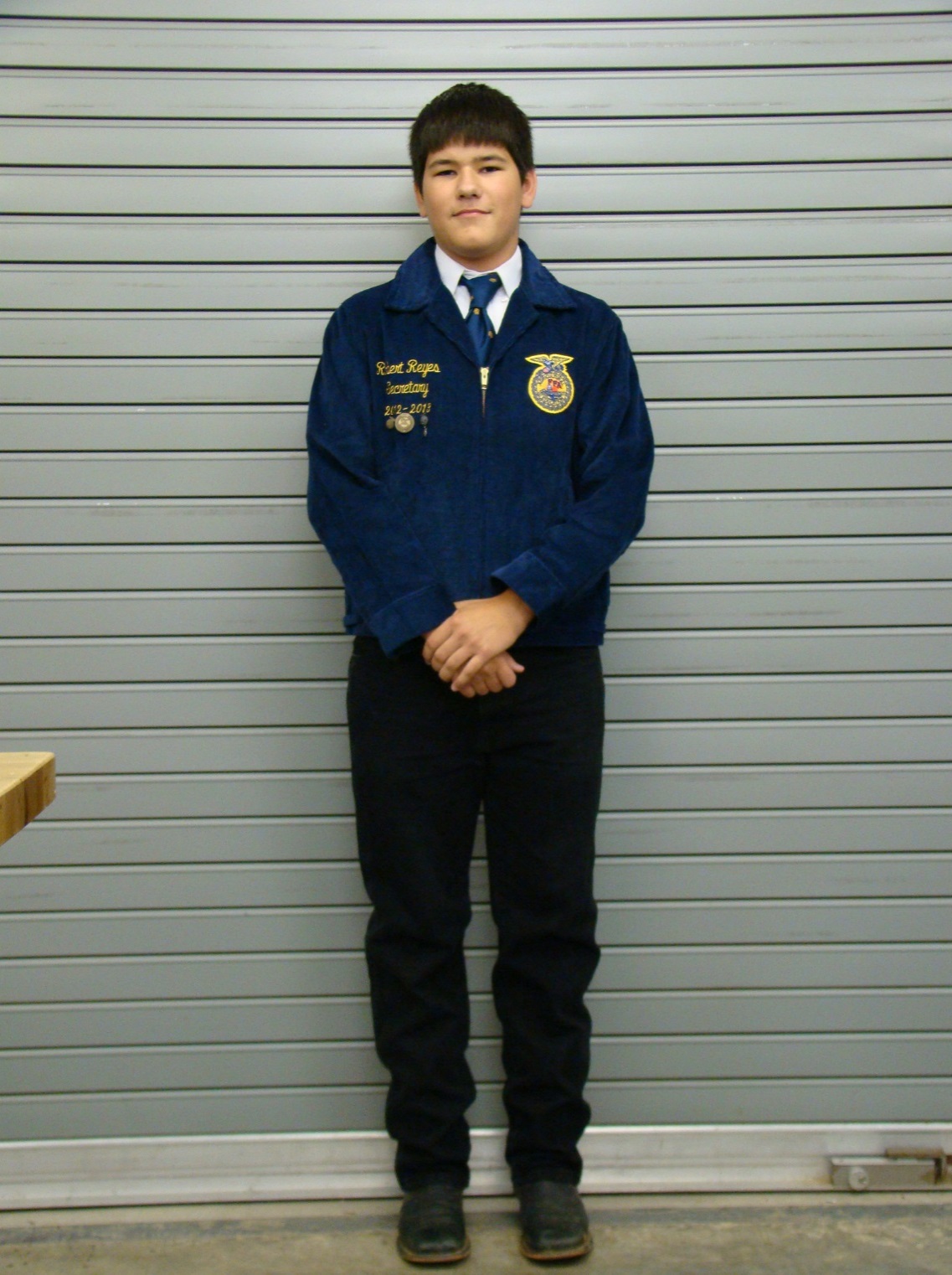 FFA Jacket
FFA Tie/Scarf
White Collared Shirt
Black Pants/Jeans
Black Belt
Black Shoes/Boots


NO hats at any time while in 
    official dress!
Make sure you are hooked to Klein FFA Remind for updated changes
Text @kleinffa23 to 81010
Pre-Sale Paperwork
Pre Sale paperwork can be found on the Klein FFA website at www.klein.ffanow.org

Add – On Forms
Can be found at the Klein FFA website also
Add on forms can be turned in any time to the teachers or at the show
Goat ClippingFriday Feb 3rd
6:00am: All goats must be fed and loaded onto the trailer BEFORE this time to be clipped.
Wash and blow dry all goats the day before, or your goat will not be clipped. Do not place socks on goats afterwards. 
Goats will be clipped during school.
You must go to the farm after school to help unload goats.
Poultry CullingSunday, Feb 4th
1:00pm: All on-farm turkeys and broilers will be culled. 
On-farm Poultry: Meet at 1pm to cull birds. 
If you are not at the farm by 1:00pm to help cull other people’s birds, I will NOT cull yours. 
Off-farm Poultry: You must text Mr. Bill BEFORE 11:00am on Sunday, Feb. 4th to confirm that you want assistance culling your birds. Please be available between 2:00 – 5:00pm.
Please text your name and address to Mr. Bill
Steer ClippingSunday Feb 4th
1:00pm: Begin steer clipping
All steers must be fed, washed, and dried before this time.
Lamb ClippingMonday Feb 5th
6:00am: All lambs must be fed and loaded onto the trailer BEFORE this time to be clipped.
Wash and blow dry all lambs the day before, or your lamb will not be clipped. Do not place socks on lamb afterwards. 
Lambs will be clipped during school.
You must go to the farm after school to help unload lambs.
Monday Feb. 5th
6:00 pm- Committee members help set up show and move in tack
Tuesday Feb. 6th
8:00 - 10:00am: Breeding Poultry, Breeding & Fryer Rabbit Check-In
Bring all breeding rabbits in boxes/cages they can stay in until they show 
Fryer rabbits find Mrs. B then check in your rabbits and find their pen.
10:30am: Breeding Poultry Show(Barn); Breeding Rabbit Show(Arena)
Fryer Rabbits Show follows Breeding Rabbit Show
(Be in official Dress for Rabbit shows only)
10:00am – 12:00pm: Ag Mechanics Check-In
1:00pm: Ag Mechanics Show
1:00pm – 5:00pm: Ag Science Fair and Photography Check-In
Tuesday Feb. 6th cont.
Clean up around all areas before you leave for the evening. (Pick up trash and sweep all floors and organize all storage pens)
If you are Grand or Reserve Breeding Poultry, Breeding Rabbit, or Fryer Rabbit make sure you take  a picture with animal/ sponsor at backdrop
Breeding Rabbits and Breeding Poultry go home after show
Leave 1 fryer rabbit in pens at the show barn. (Only leave 1 fryer with food and water take others home)
Wednesday Feb. 7th
Lambs and Goats need to be loaded on the goose neck trailer that will be at the farm that morning! Before 6:00am!
8:00am: Photography Competition (Closed to public)
1:00pm: Ag Science Fair Judging (Closed to public)
1:00 – 5:00pm: Large Animal Move-In 
Ag Teachers Will Do This For Animals On Farm!
3:00 – 5:30pm: Horticulture Check-In
6:00pm – Large Animal Check-In/Weigh-In
Clean up around all areas before you leave for the evening. (Pick up trash and sweep all floors and organize all storage pens)
Thursday Feb. 8th
6:00am: Breeding Heifer Move-In
7:00 – 8:00am: Vegetable Check-In
8:00am: Horticulture Competition (Closed to public)
9:00am: Swine Show
2:00pm: Goat Show
5:00pm: Heifer Show
Heifers will move out following show
Clean up around all areas before you leave for the evening. (Pick up trash and sweep all floors and organize all storage pens)
Friday Feb. 9th
7:30am: Floral Design Check-In
8:00am: Floral Design Competition
9:30am: Poultry Show
Broilers will show first followed by Turkeys 
12:00pm: Lamb Show
2:00pm: Steer Show
5:00pm: Auction Meeting
If you made auction with your project, you MUST attend the Auction Meeting.
Following the Steer Show, we will be breaking down the show arena to setup for auction. All students are encouraged to stay and help. 
Clean up around all areas before you leave for the evening. (Pick up trash and sweep all floors and organize all storage pens)
Saturday Feb. 11th
8:00am: Tent/Freezer Sale
If you are not selling your project, tell the tent sale room AND Mr. Brummond.
9:00 – 10:30am: If you did not take pictures with Buckle/trophy sponsor you need to take them today.
If you won Grand/Reserve/Showmanship bring your trophies, banners and buckles this day for group picture
10:30 – 11:30am: Chapter Pictures at Large Backdrop
All prize winners please be present for group photo
1:00pm: Auction
When Fryers are sold make sure you know where they are going and take home (Alive or processed)
Broilers & Turkeys take them home and get them processed and deliver to the buyer (Make sure you know if they are ground or whole)
Sunday Feb. 11th
8:00am –  Load Out Of Animals – Processors
10:30-11:30am – Load out Buyer Pickups
1:00pm – Farm Committee cleanup
Wednesday Feb. 21st
MANDATORY Farm Clean Up 3:30pm till done
You will lose $50 if late/leave early/absent 
All pens must be cleaned before this date or you lose $25
Friday March 1st
ALL Thank You Letters Due by 3pm
Must be:
In an Envelope
UN-Sealed
Addressed
Stamped
If we read it and do not approve, you will be required to rewrite it
You will lose 10% of your pay check if turned in late and 10% for every week it is late there after
John Student
12345 Klein Road
Spring, TX 77379
 
 
Mr. & Mrs. Buyer
91210 FFA Lane
     Spring, TX 77379
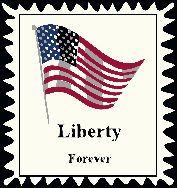 Herdsman Trophy
It is our job to keep our chapter’s areas clean at all times. Including:
Sweeping up aisles
Picking up shavings and putting them back into pens
Keeping all trash picked up
Keeping all storage and working areas picked up and organized at all times.
We will have brooms/ Shovels locked in each area for you to use
Information Papers
Read the information papers you have been handed. 
If you have any questions, please ask a teacher immediately.
Horticulture, SAEP, Breeding Poultry, Breeding Rabbits, Fryer Rabbits, Floral, Photography, Auction: Mrs. Brummond
Goats, Photography, Tent Sale: Mr. Brummond
Pigs, Broilers, Turkeys: Mr. Bill
Cattle, Ag Mech, Lambs: Mr. Spence
Thank you! We look forward to an amazing show!